МУНИЦИПАЛЬНОЕ  БЮДЖЕТНОЕ ДОШКОЛЬНОЕ ОБРАЗОВАТЕЛЬНОЕ УЧРЕЖДЕНИЕ  №83  «СОКОЛЕНОК»  города КАЛУГИ
Уважаемые родители, мы представляем Вашему вниманию презентацию на тему: «ОРГАНИЗАЦИЯ  РАБОТЫ С ВОСПИТАННИКАМИ НА МЕТЕОПЛОЩАДКЕ «У ПРИРОДЫ НЕТ ПЛОХОЙ ПОГОДЫ!» Желаем верить, что этот материал будет интересен и полезен вам
Подготовила
воспитатель общеразвивающей  группы (6-7 лет): 
Базанова Елена Николаевна,
первая квалификационная категория
Люди, научившиеся опытам и наблюдениям, приобретают способность сами ставить вопросы и получать на них фактические ответы, оказываясь на более высоком умственном и нравственном уровне в сравнении с теми, кто такой школы не прошёл. 
	                                                                                                                     К. А. Тимирязев
Педагогический коллектив муниципального бюджетного дошкольного образовательного учреждения № 83 «Соколенок» города Калуги (МБДОУ № 83 «Соколенок» г.Калуги) ориентируется на активное приобретение детьми навыков экологической культуры, повышение экологической грамотности и ознакомление с профессией метеоролога.
Дошкольное образовательное учреждение расположила метеоплощадку на специально выделенной открытой территории. Метеоплощадка имеет квадратную форму и с направлением сторон с севера на юг и с востока на запад.
Наша метеоплощадка
Мы надеемся, что в ходе реализации проекта «Метеоплощадка» у воспитанников повыситься уровень знаний по организации наблюдений за живой и не живой природойЗадачи
Развивать у детей навыки исследовательской деятельности.
Учить детей прогнозировать погоду
Развивать чуткость и внимательность к миру природы.
знакомить детей с народными приметами
Познакомятся с народными приметами.
Развивать чувства потребности в общении с природой, любовь к родному краю.
Активизировать родителей как участников педагогического процесса детского сада.
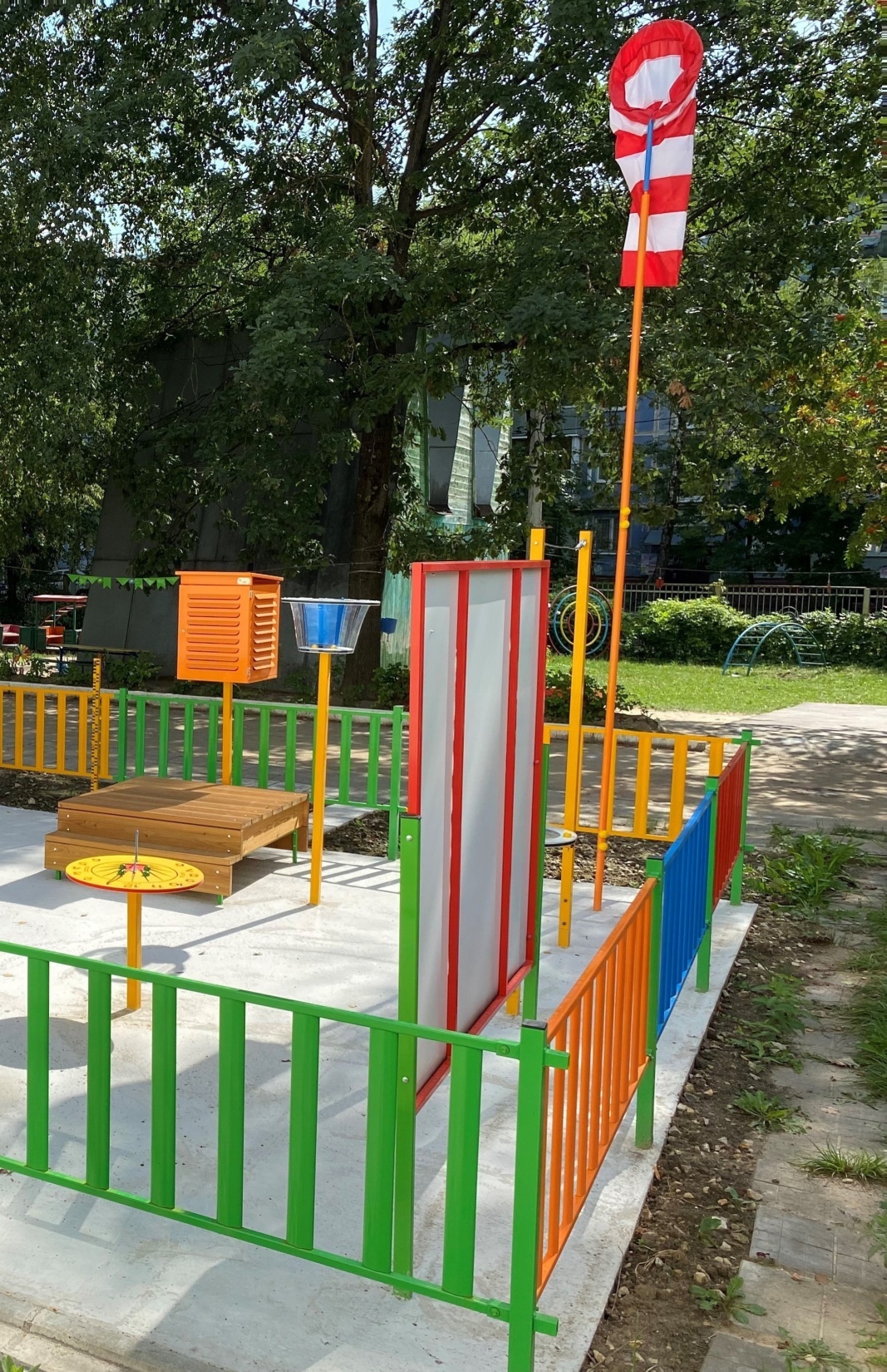 Ветровой рукав
Осадкомер
Солнечные часы
Метеорологическая будка (внутри термогидрометр и барометр)
Магнитно-меловой стенд)
Линейка для измерения толщины снежного покрова
Солнечные часы
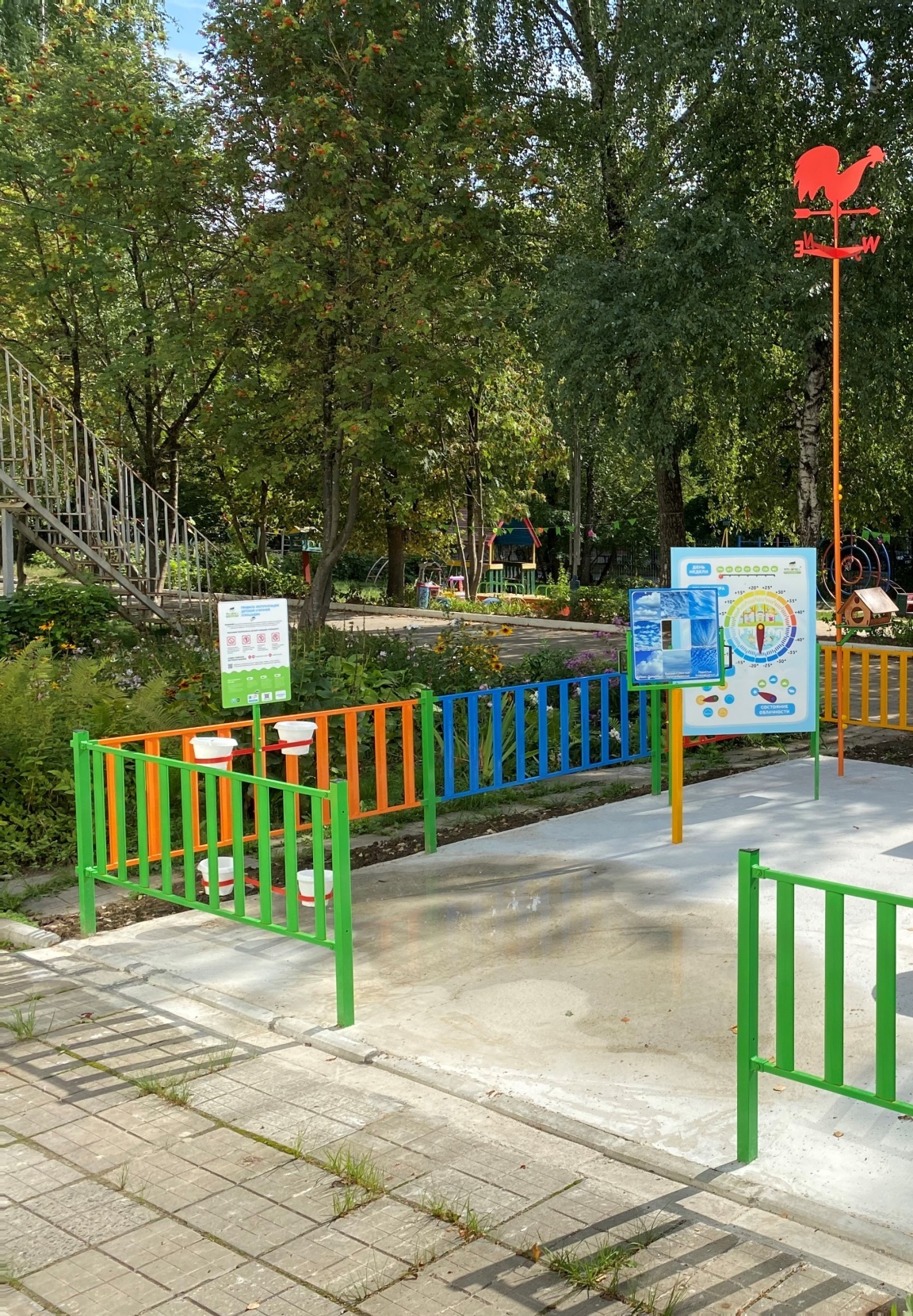 Флюгер
Визуализатор погоды
Стенд «Правила использования м. площадки. Подставка для цветов и набор горшков
Ловец облаков
Кормушка для птиц
МБДОУ №83 «Соколенок» 
248016 г. Калуга
Ул. Баррикад, 142
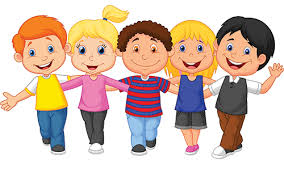